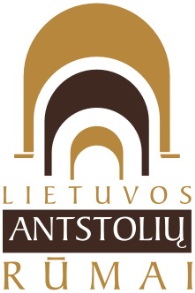 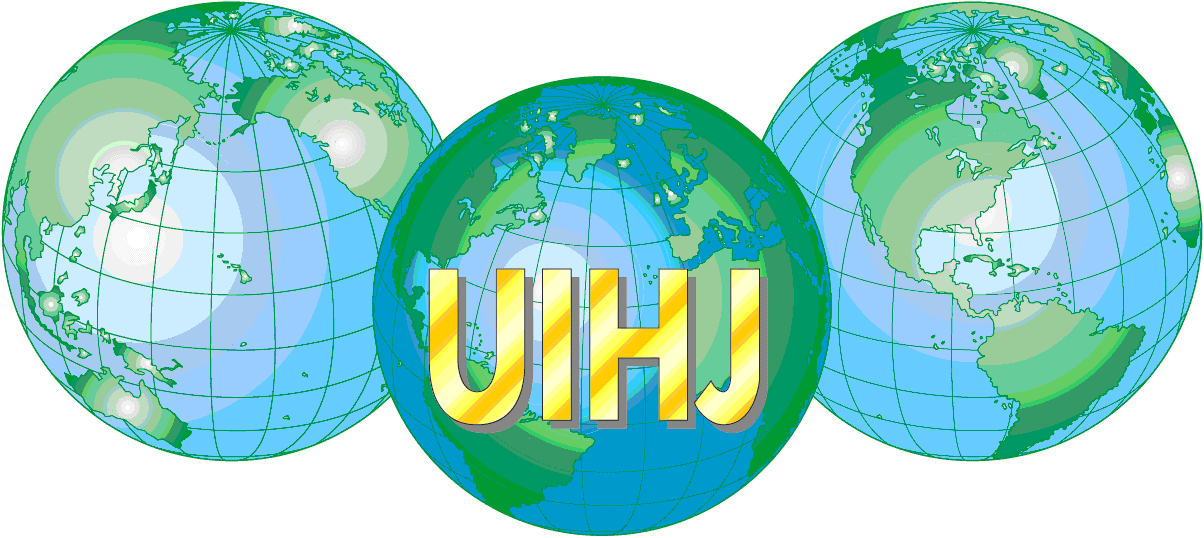 Bankruptcy AdministrationEnforcement Agents’ Legal Service Extension and Introduction to the Market
Report for 
the 22nd International Congress of the UIHJ “The Judicial Officer, Link between Law and Economy”
Dovilė  Satkauskienė. Director of the Chamber of Enforcement Agents of Lithuania
[Speaker Notes: Pranešimas bendrovių ir institucijų teisininkų asociacijos (B.I.T.A.) ir advokatų kontoros TRINITI seminare „Fizinių ir Juridinių asmenų bankrotas. Kas naujo?“


Priverstinio išieškojimo ir bankroto procedūrų sąveika. Svarstytini aspektai ir praktiniai pavyzdžiai]
An enforcement agent's right to administer bankruptcy of natural and legal persons
GOALS
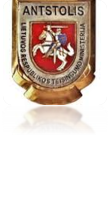 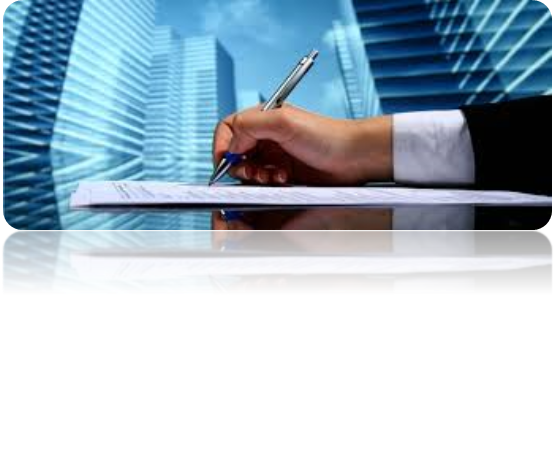 Dovilė  Satkauskienė. Director of Administration of Chamber of Enforcement Agents of Lithuania
The challenge - introduction of the new service to the market
WHY ?
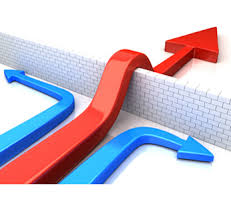 Dovilė  Satkauskienė. Director of the Chamber of Enforcement Agents of Lithuania
The peak of bankruptcy proceedings that terminated the enforced recovery carried out by enforcement agents was recorded in 2009-2010
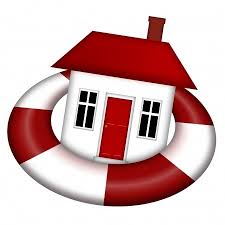 * The table provides data for the period 2005-2012 on legal persons’ bankruptcies only and data for the period 
2013-2014 – on bankruptcies of legal and natural persons.
Enforcement agents accomplish a significant number of recovery proceedings – in 2014, they amounted to about 4 percent. 
It would appear logical to continue the bankruptcy administration in the enforcement agent's office, where the recovery was carried out before. 
Provision of bankruptcy administration services by enforcement agents is hindered by a relatively small demand in natural person bankruptcy administration and too low awareness of such services.
Perspective of these services and their position in the overall legal services market will largely depend on existing and future regulatory provisions defining bankruptcy procedures and conditions in the Republic of Lithuania.
Dovilė  Satkauskienė. Director  of the  Chamber of Enforcement Agents of Lithuania
Every year, 1-1.5 thou. enterprises and hundreds of individuals go bankrupt Lithuania. 

In 2014, 350 natural person bankruptcies were registered. Over two years (from 1 March, 2013, to 1 March, 2015), under the effect of the Law on Bankruptcy of Natural Persons of the Republic of Lithuania, bankruptcy proceedings were initiated, in total, against 517 individuals.

In 2014, one natural person bankruptcy proceeding fell on 10,000 of the population. 

Statistically, one bankruptcy administrator (including individuals and companies) runs 2.4 bankruptcy proceedings a year.
Demand in bankruptcy administration to Lithuania
A natural persons’ bankruptcy procedure is fairly conservative in Lithuania. A bankruptcy process can take up to 5 years in Lithuania, while, in Latvia or England, one can go bankrupt within a year.

In order to address this issue, as well as in light of the EU Commission Recommendation of 12 March 2014 (2014/135/EU), Ministry of Economy of the Republic of Lithuania has drafted the Law Amending the Law on Bankruptcy of Natural Persons which proposes to simplify bankruptcy procedures:
	The maximum 5-year duration of bankruptcy procedures would be shortened to 	3 years; a debtor would be able to keep the pledged property, to specify 	conditions for approval a solvency restoration plan; new financing tools would be 	proposed to a person engaged in individual activities.
Dovilė  Satkauskienė. Director of the Chamber of Enforcement Agents of Lithuania
A general principle: natural or legal persons’ bankruptcy and restructuring procedures terminate and accomplish an individual recovery carried out by enforcement agents in favour of a single creditor, in order to bring together all creditors' claims and all the debtor's assets in one place. 

Upon enforcement of the ruling on initiation of bankruptcy proceedings, an enforcement agent “hands over” tasks to a bankruptcy administrator. Yet, in certain cases, procedures carried out by the enforcement agent and the bankruptcy administrator against the same person may be parallel.
Relation between enforced recovery and bankruptcy procedures carried out by enforcement agents
As per policy of the Supreme Court of Lithuania, enforcement procedures, opened by an enforcement agent and terminated during the bankruptcy proceedings, are subject to resumption and completion, upon consent of the court that is investigating a person’ bankruptcy case, after hearing the creditors’ and the natural person’s opinion.

As practice shows, if assets are mortgaged and owned by several persons, the sale of the same assets can be completed by both an enforcement agent and a bankruptcy administrator at auction. This means that different regulated processes may take place in parallel.

The same asset may happen to be evaluated differently in the recovery and bankruptcy processes (the meeting of creditors is not bound by requirements of the Code of Civil Procedure of the Republic of Lithuania applicable to enforcement agents) and sold in a different procedure, i.e., the relation between the procedures can be inconsistent.
Only the emerging case law may answer most questions arising.
Dovilė  Satkauskienė. Director of the Chamber of Enforcement Agents of Lithuania
Bankruptcy administrators – ones of enforcement agents’ clients
Bankruptcy administrators quite often resort to enough to enforcement agents when initiating enforcement measures, without which a duly performance of the functions is impossible.
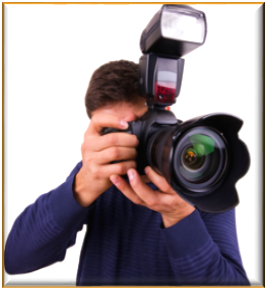 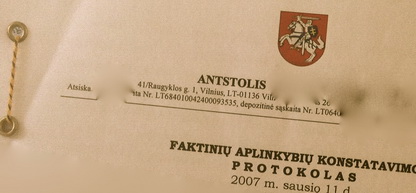 Enforcement agents are often asked to enforce a transfer of corporate assets/documents to persons concerned: a manager, management bodies, financial statement handling companies. 
Enforcement agents are also needed to act where a creditor is a bankruptcy initiator, and a manager (management bodies) either does not hand over assets/documents to a bankruptcy administrator or their whereabouts are unknown.
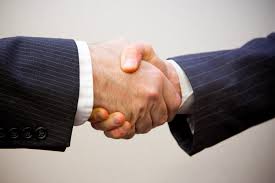 In addition, bankruptcy administrators often use legal services provided by enforcement agents:
This includes a delivery of service documents to parties concerned;
Submission of other documentation to debtors and creditors;
Statement of facts (in taking over assets and/or documentation, inspecting property, looking for property, stating a process of creditors’ meetings).
Dovilė  Satkauskienė. Director of the Chamber of Enforcement Agents of Lithuania
Forced recovery and international bankruptcy proceedings
A number of foreign state-based bankruptcy proceedings is growing in Lithuania.
There are many uncertainties where a debtor and his/her assets are situated in more than one country.
The conclusions of the Supreme Court of Lithuania: 

after initiating bankruptcy proceedings against a debtor in a Member State, no individual recovery procedures can be executed in any other Member State, including Lithuania  (Ruling of 14 November 2013 (CB No. 3K-3-580/2013). 
judicial decisions of other EU countries, on initiation and completion of personal insolvency proceedings, that are automatically recognized and enforced in Lithuania, do not eliminate debtors’ liabilities to creditors in Lithuania, which were not recorded in a personal debt relief plan, approved by a court of the other Member State (Ruling of the Supreme Court of Lithuania as of 8 April 2015 (CB No. 3K-3-197-611/2015).
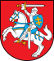 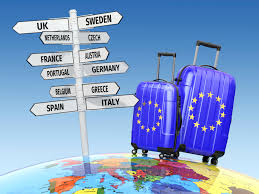 Dovilė  Satkauskienė. Director of the chamber of Enforcement Agents of Lithuania
Perspectives for expansion of enforcement agents’ legal services in Lithuania
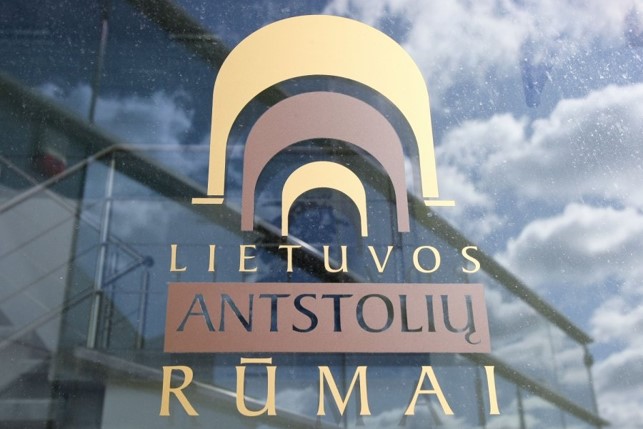 .
Dovilė  Satkauskienė. Director of the Chamber of Enforcement Agents of Lithuania
Thank you !Contact me: dovile@antstoliurumai.lt
Dovilė  Satkauskienė. Director of Administration of Chamber of Enforcement Agents of Lithuania